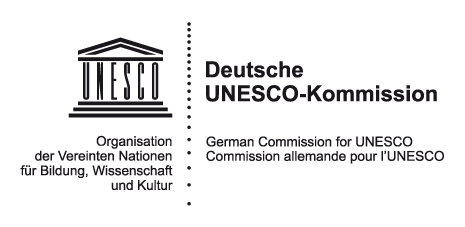 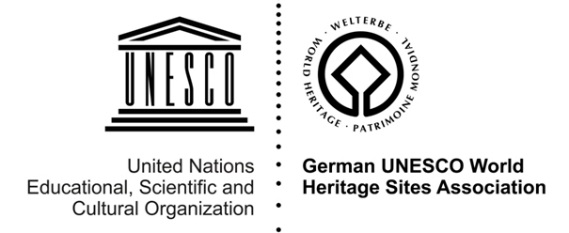 „World Heritage Day in Germany“


Kerstin Manz, German Commission for UNESCO, and 
Claudia Schwarz, Association of German World Heritage Sites 

Second Meeting of European World Heritage Associations 
20-21 October 2016, Segovia, Spain
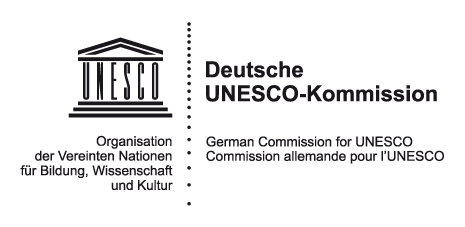 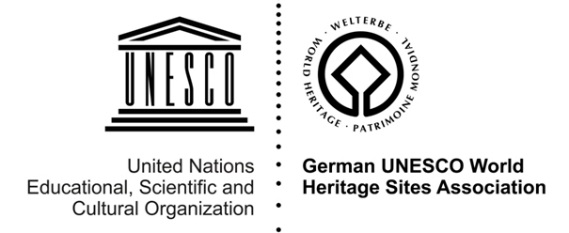 Aim:
To raise public awareness of German World Heritage Sites and
the objectives of World Heritage and UNESCO

Initiators: 
German Commission for UNESCO and Association of German  World Heritage Sites
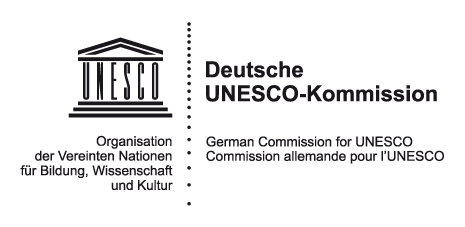 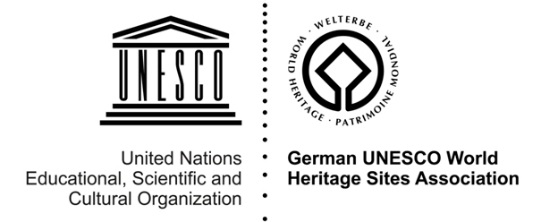 History:

Set-up:
Launch in 2005 
Each year on first Sunday in June
All World Heritage sites join the celebrations
One central event organised by one World Heritage site

Yearly changing mottoes 2005 – 2014
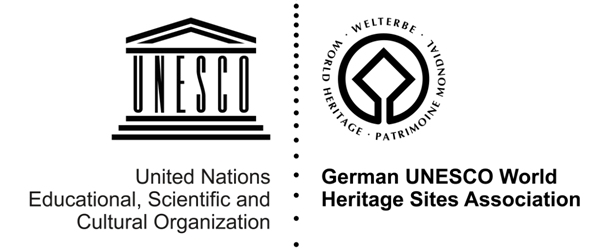 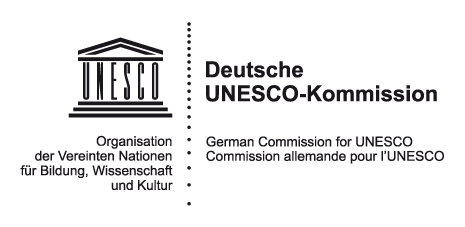 Mottoes:
Living World Heritage  
Discovering World Heritage
„We have inherited“
„Looking for roots“ 
Conservation and development
…without borders
World Heritage unites  
				now our permanent motto
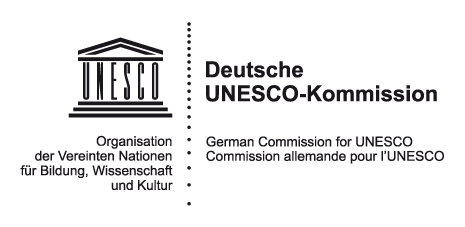 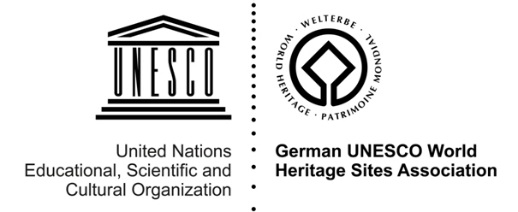 World Heritage Day 2015 Central Event 
Unteruhldingen 
Prehistoric Pile dwellings around the Alps
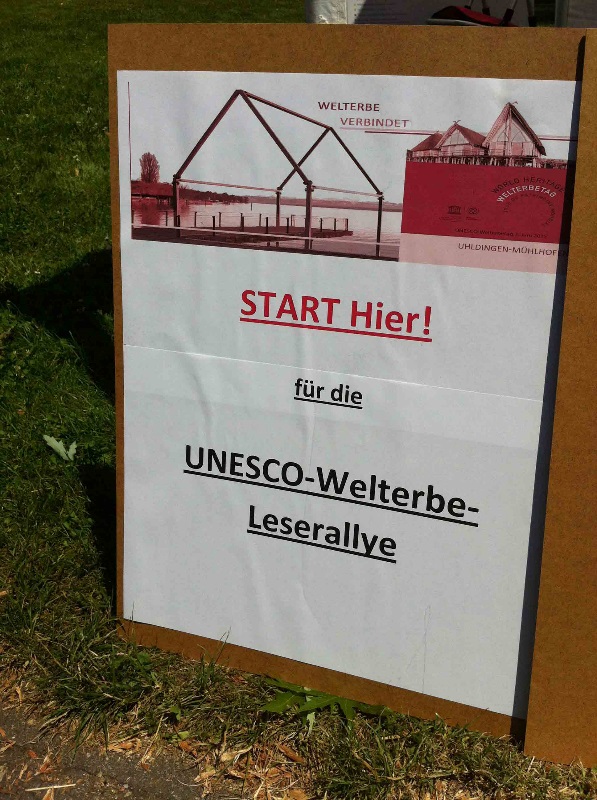 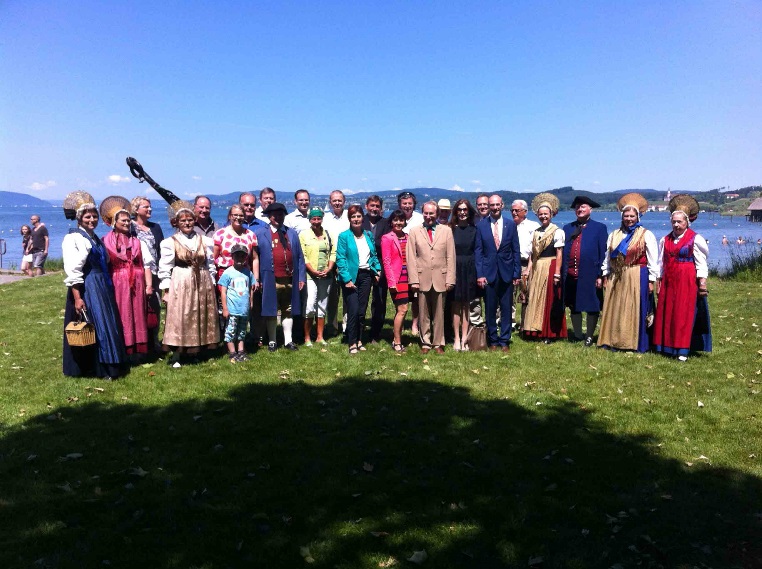 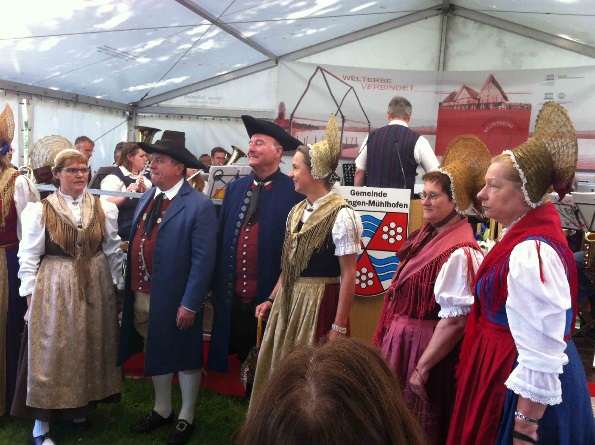 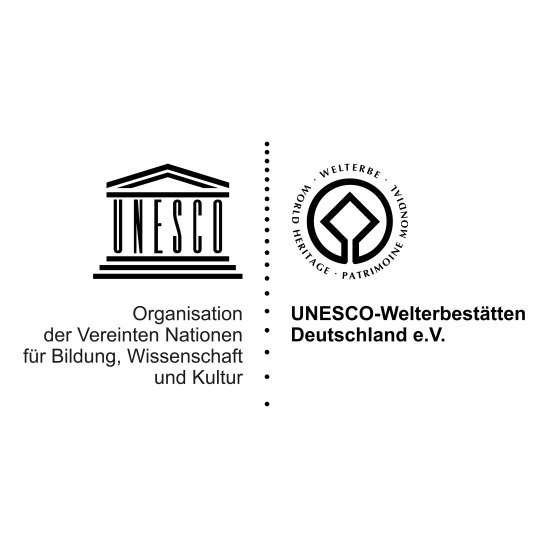 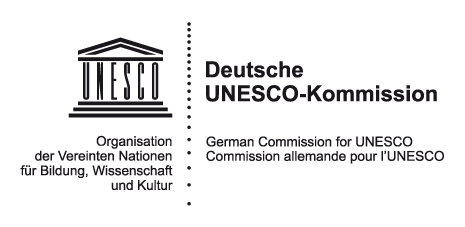 Results:
10 years of experience
June 2016: first bilateral German-Swiss Heritage Day in Bern
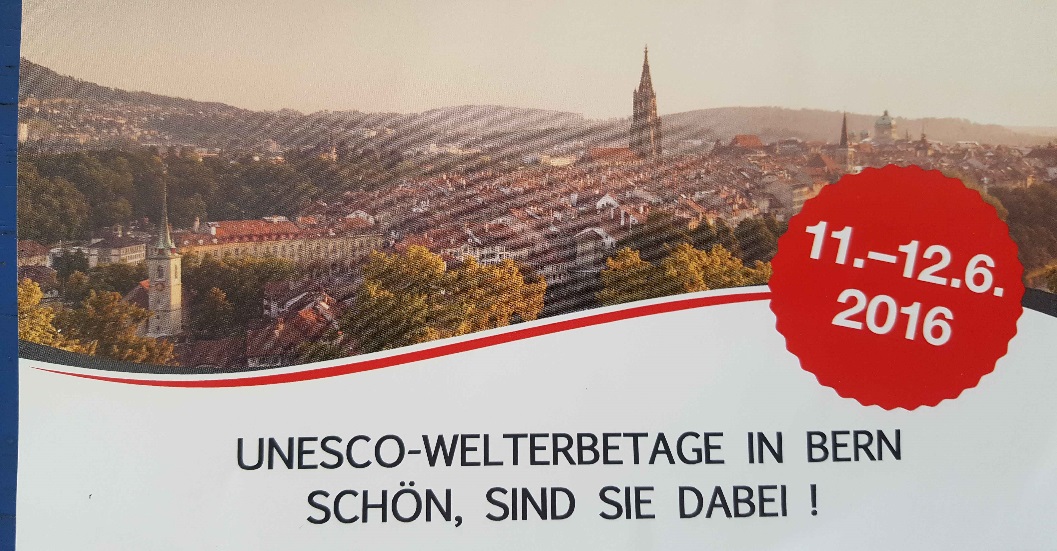 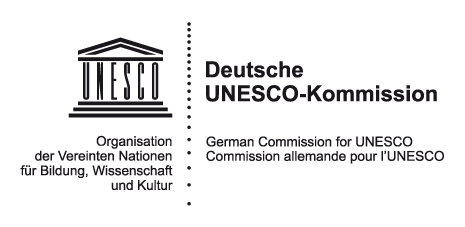 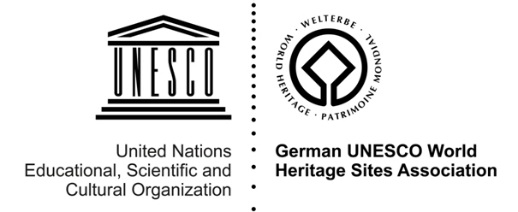 Results / Evaluation:

Opportunity to present objectives and activities of UNESCO and World Heritage to a wide public 

Forum for communicating with and among local communities

Increasing identification with sites:   „ I am World Heritage“

Opportunity for intercultural dialogue
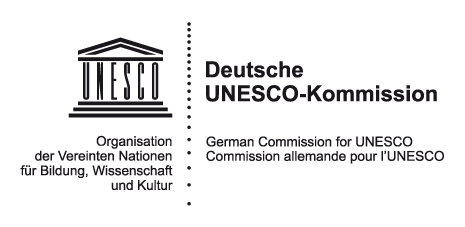 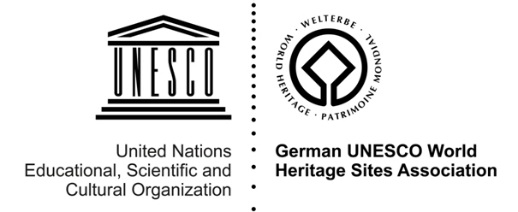 Impressions:  Regensburg 2015
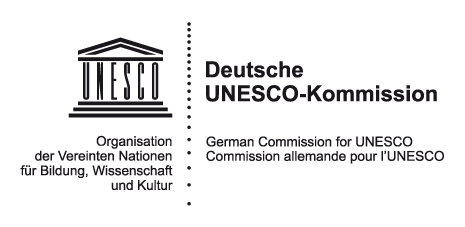 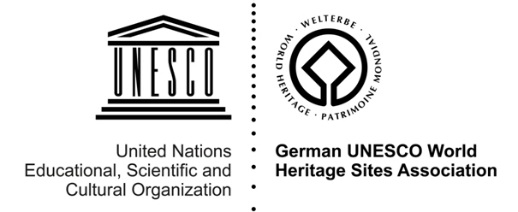 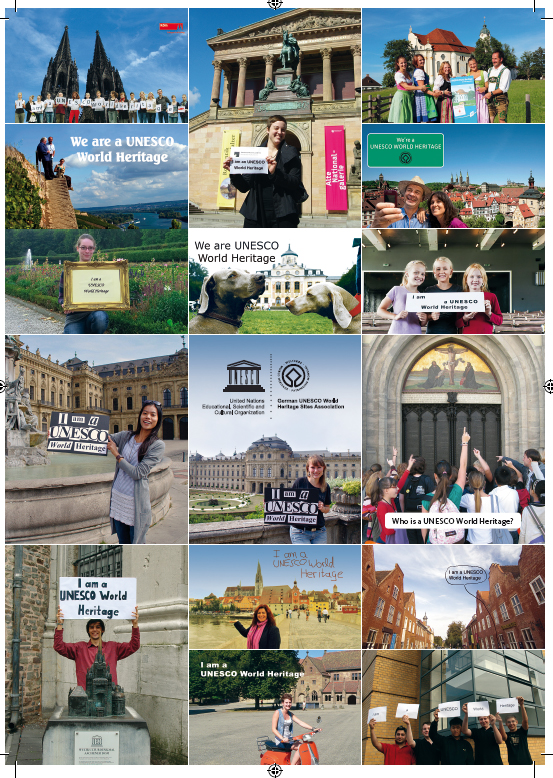 Our Proposal: 
Towards a 
European World Heritage Day

Your Opinion ……